Calving and rearing calves inside
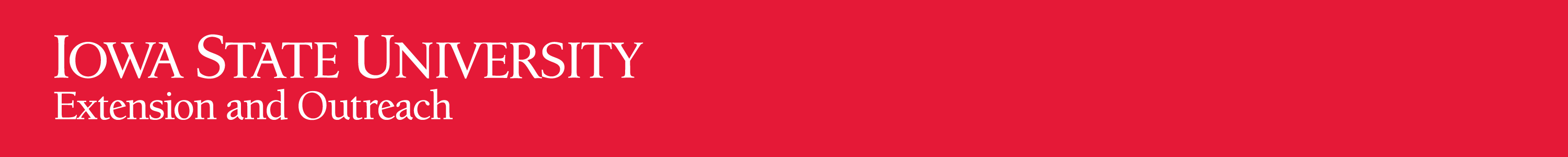 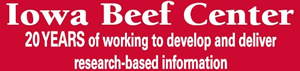